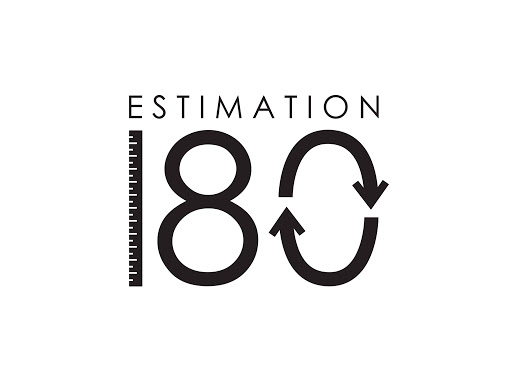 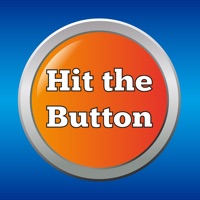 Starters
Today’s estimation.
http://www.estimation180.com/day-40.html

You can get 10 either side for this one today.
Use Hit the Button to practise times tables and division skills.


https://www.topmarks.co.uk/maths-games/hit-the-button
Problems of the day
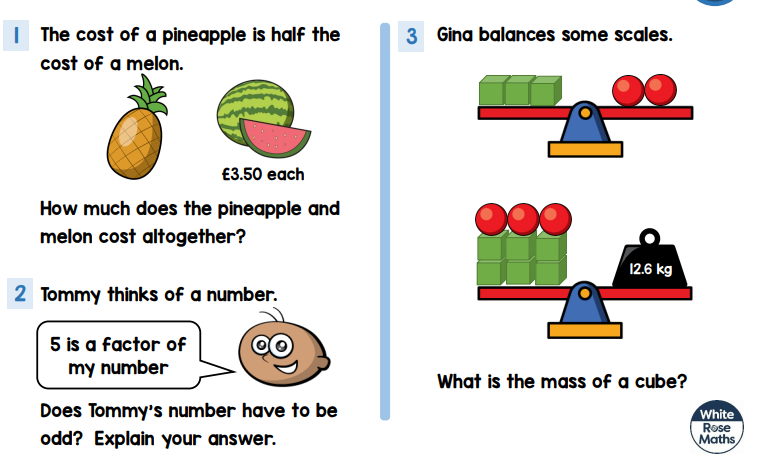 Challenge 1
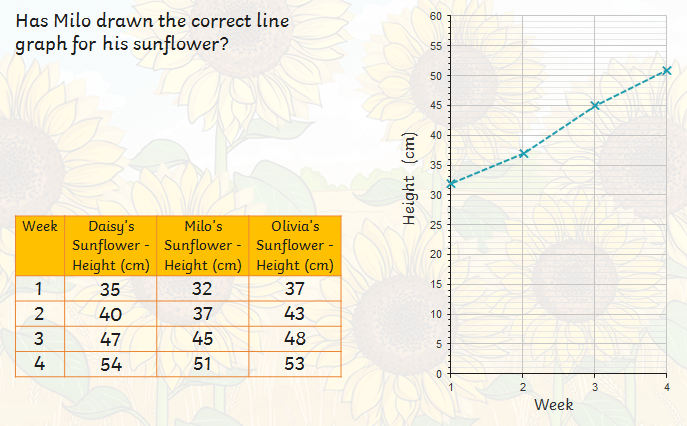 The answer was YES
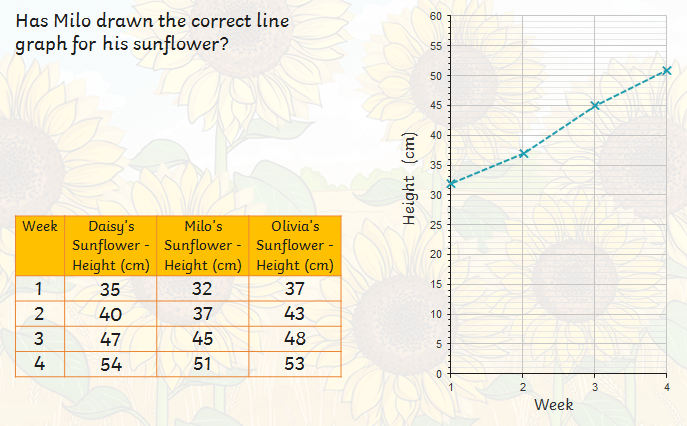 Challenge 2 – look carefully at the CORRECT information.
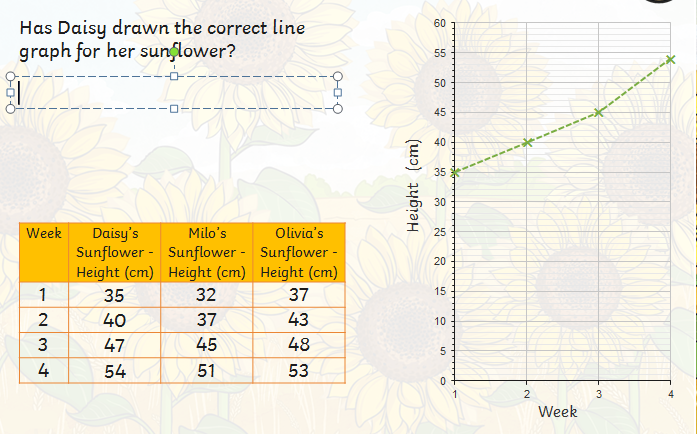 The answer was NO.  The point for week3 has been plotted as 45 and not 47.
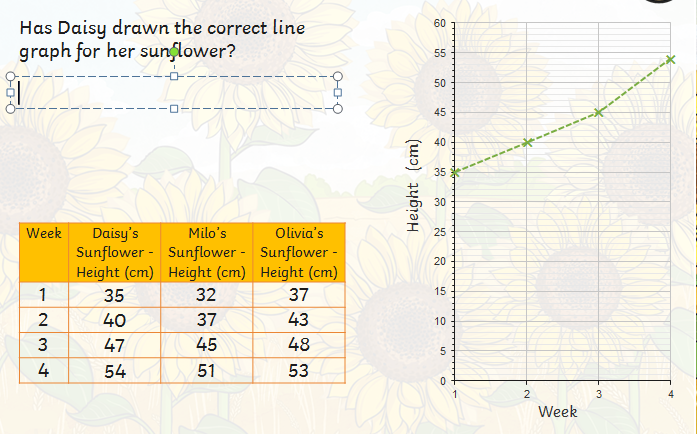 Discussion point
Challenge 3
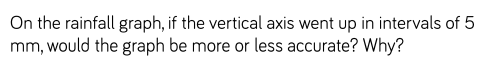 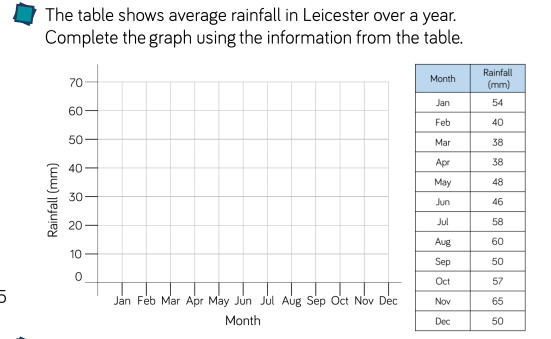 Challenge 4 – This is a tough one.  You may need to discuss this with someone and you may need to try more than once.  It’s a great challenge.
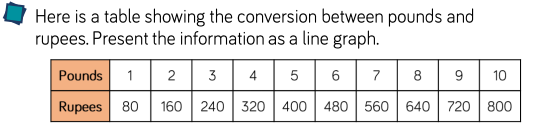 Discussion points
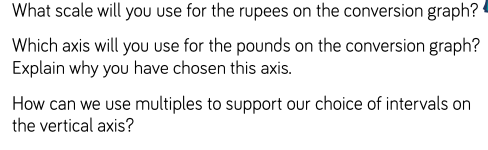 Extended challenges
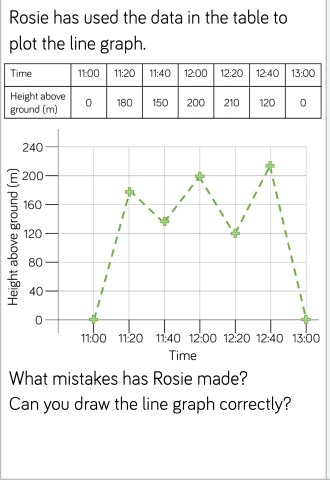 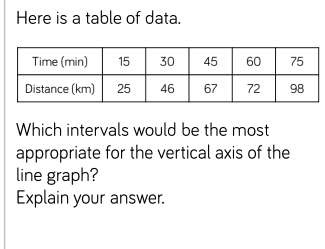 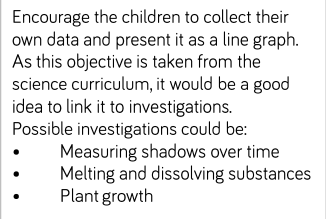 These are ones that could be done over time.  You can also do something that you could measure in a day.
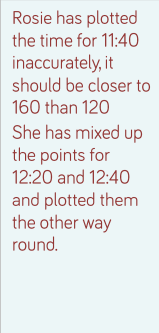 Possible answers
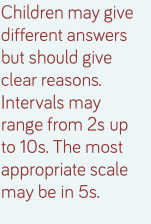